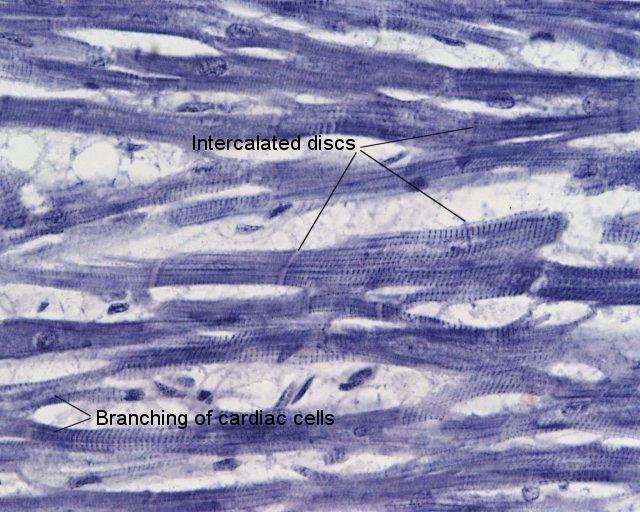 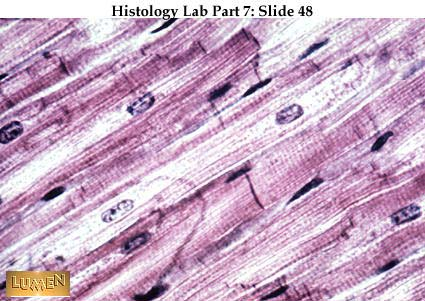 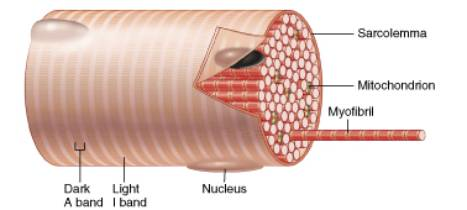 Artery and vein Structure
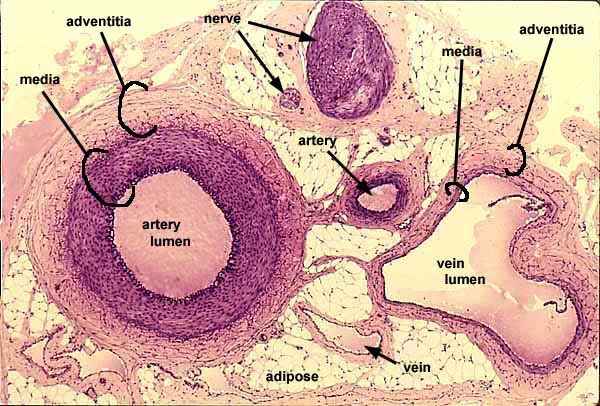 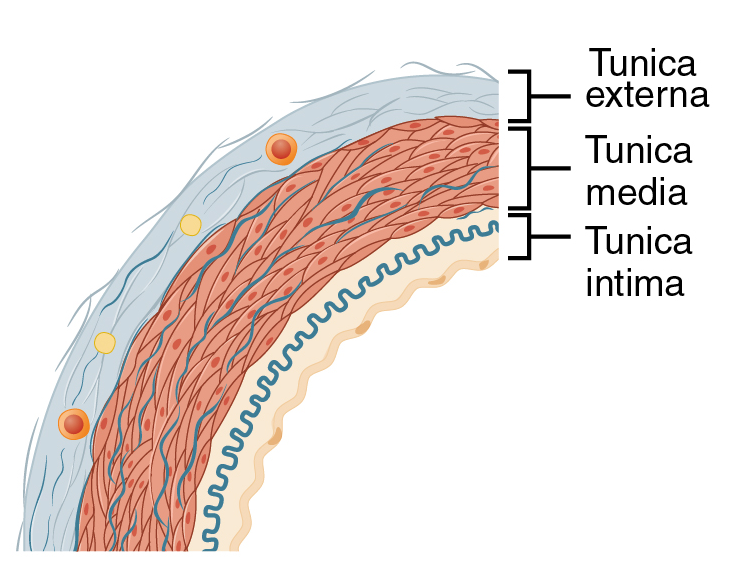 Structure of Blood Vessels
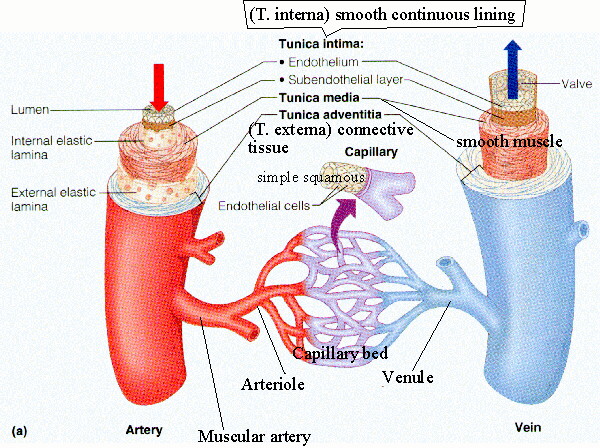 ‪yin-informationtechnology.blogspot.com
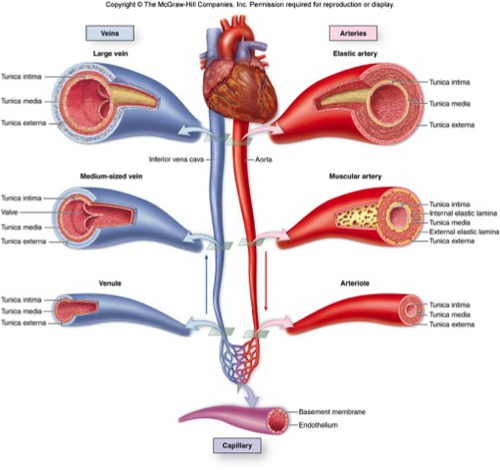 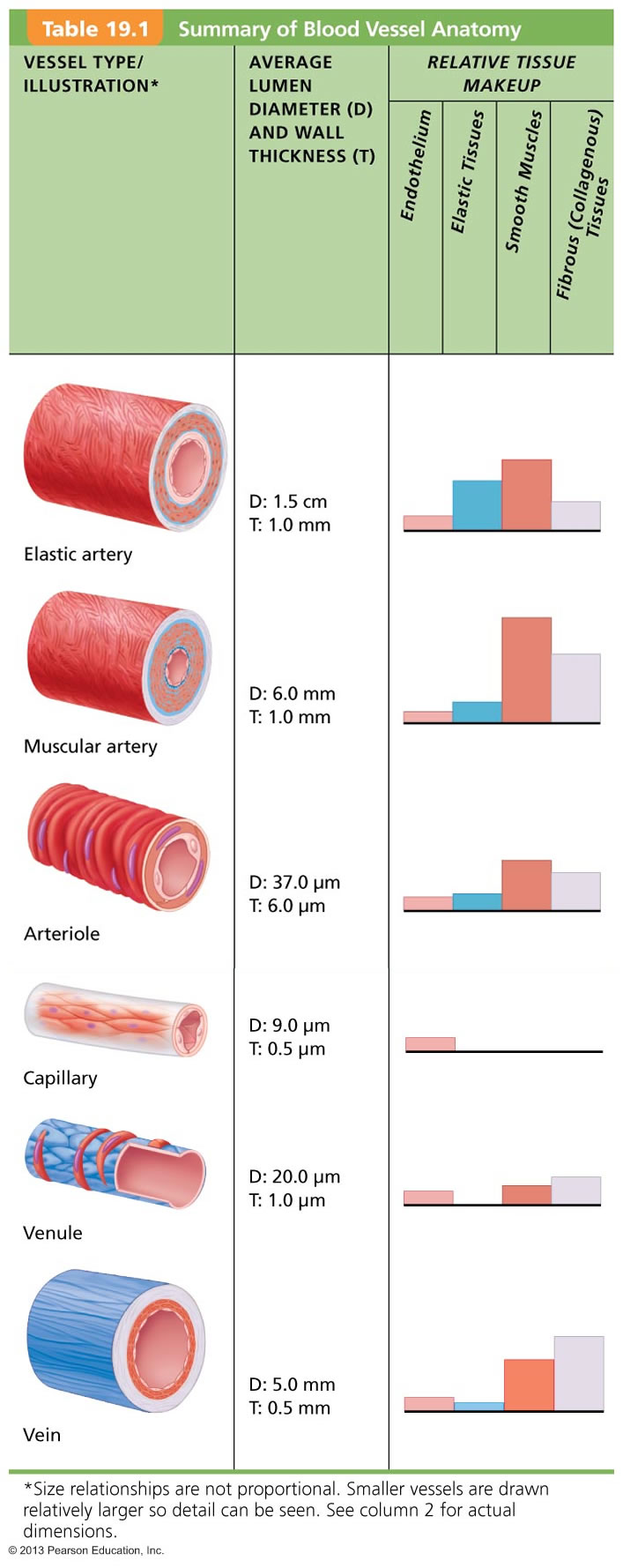 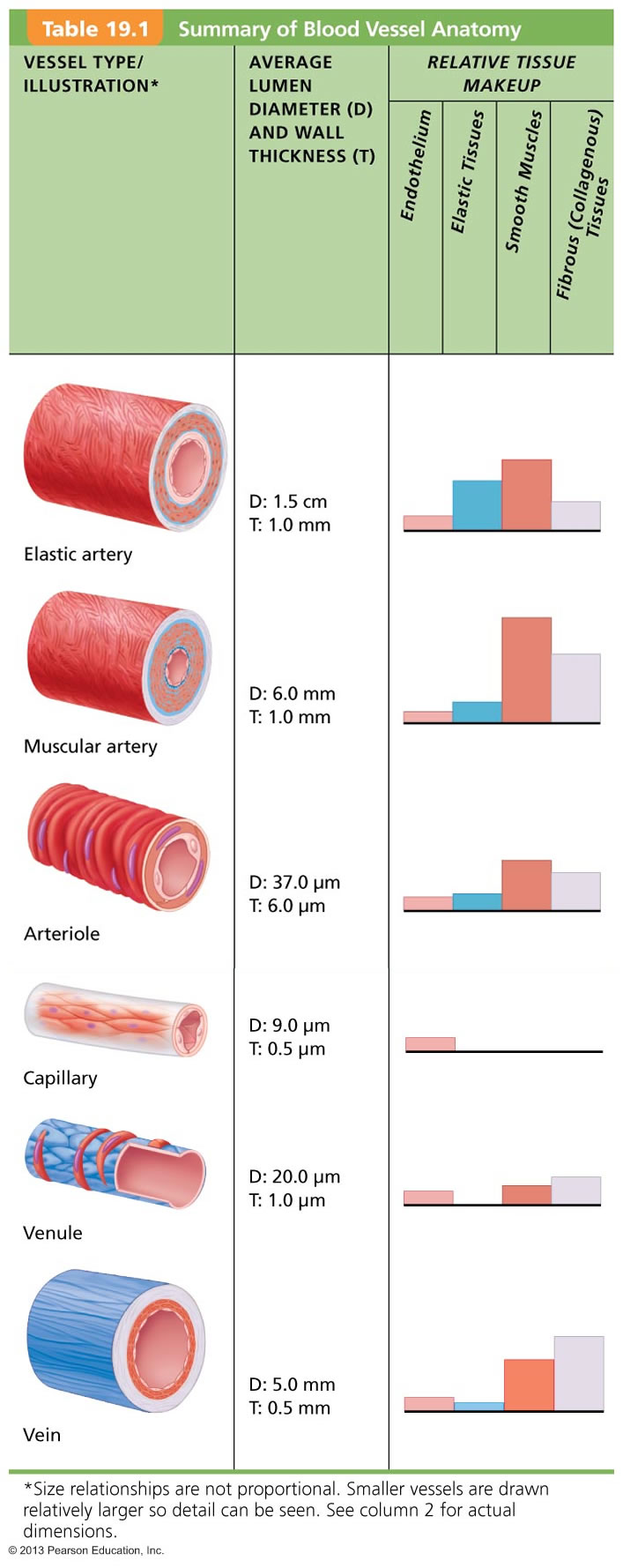 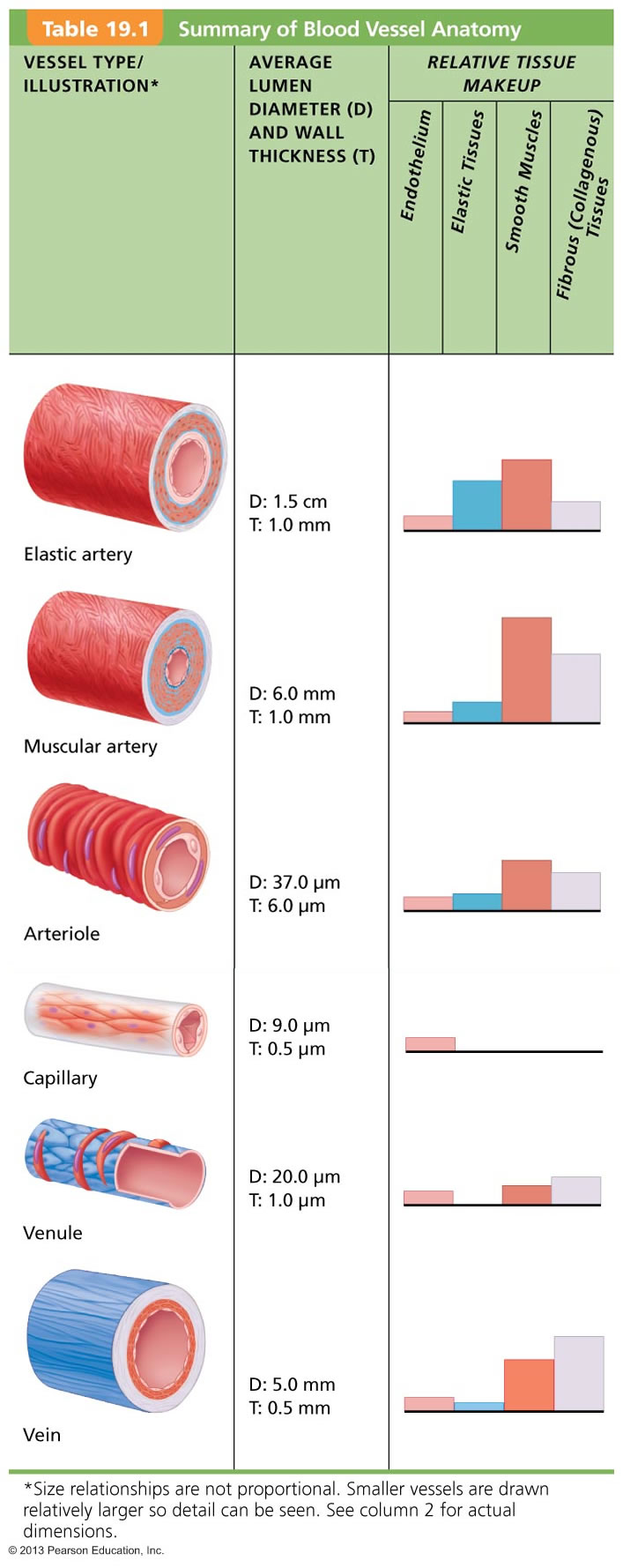